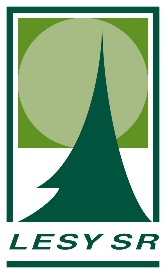 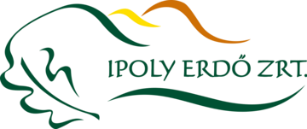 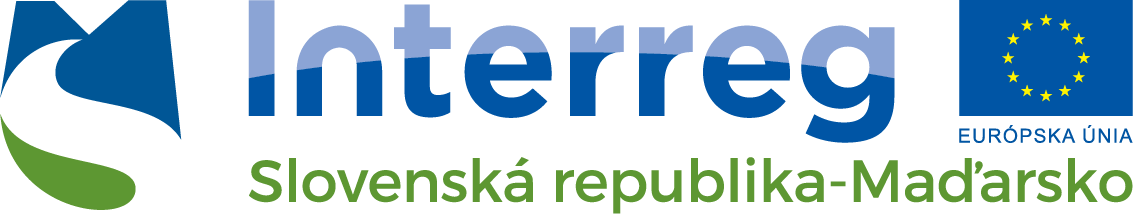 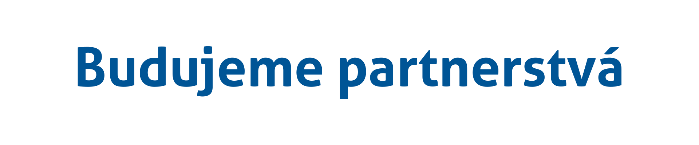 Pozvánka na otvorenie Lesnej školy OZ Levice
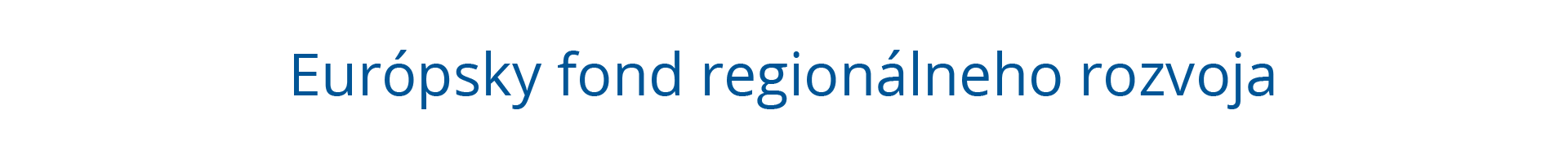 LESY Slovenskej republiky, štátny podnik v rámci projektu „Lesníci pre zvýšenie environmentálneho povedomia verejnosti“ (SKHU/1601/1.1/009), realizovaného z Programu spolupráce Interreg V-A Slovenská republika – Maďarsko srdečne pozývajú na slávnostné otvorenie Lesnej školy OZ Levice
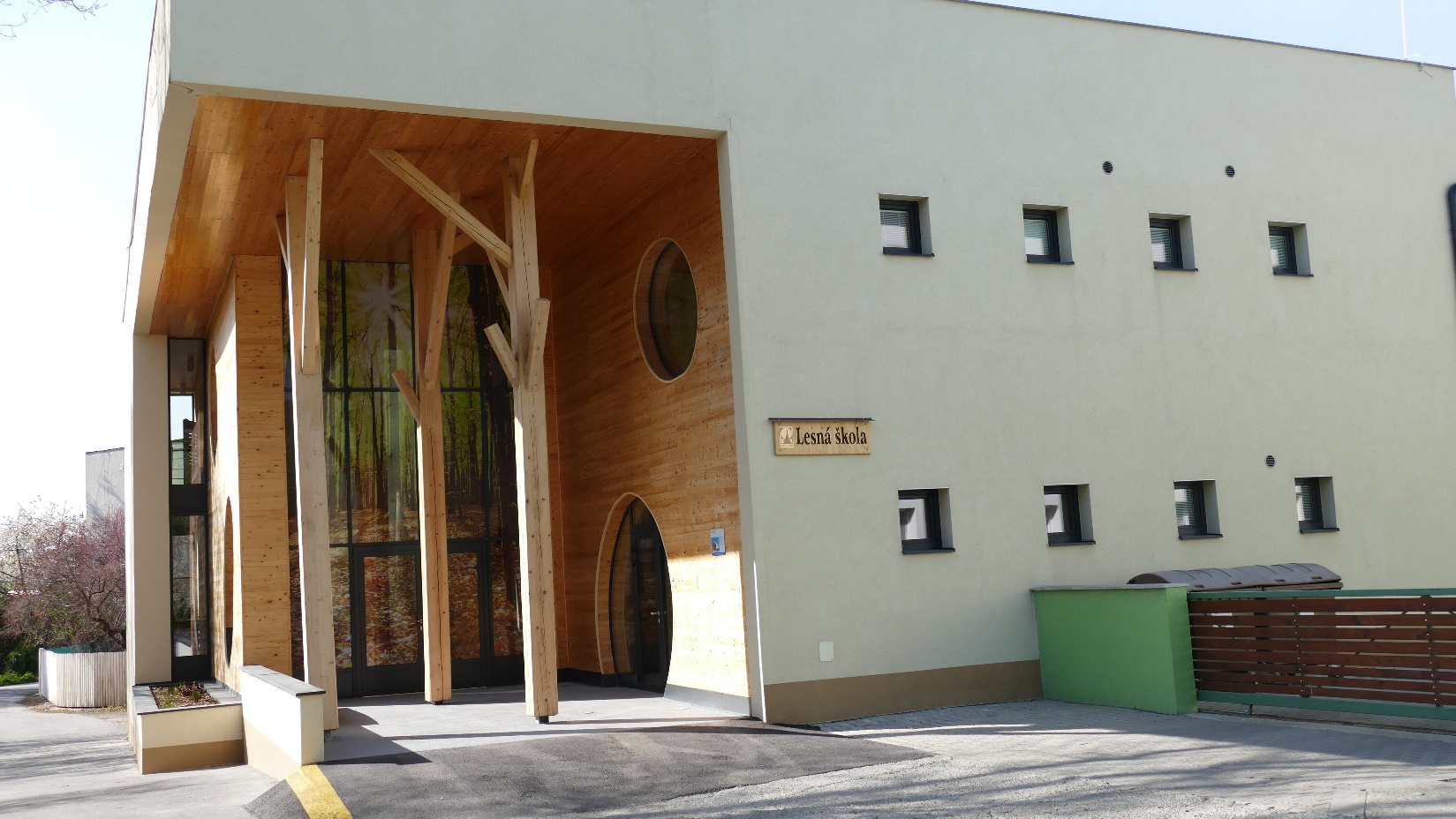 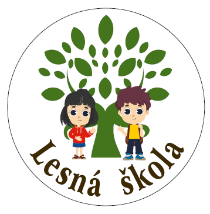 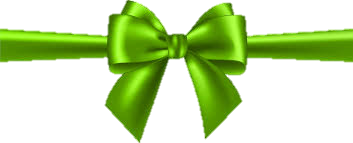 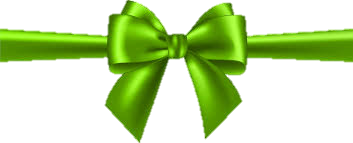 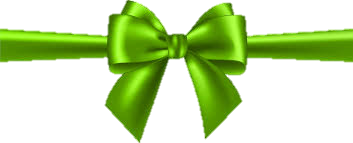 www.forestschools.eu

Dátum otvorenia: 01.06.2021 (utorok)

Čas konania:	10:00 – 11:30 hod.

Miesto konania: 	Lesná škola OZ Levice 						                 			Koháryho 2, Levice
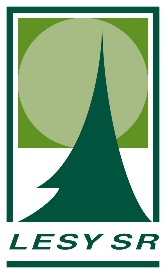 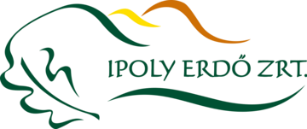 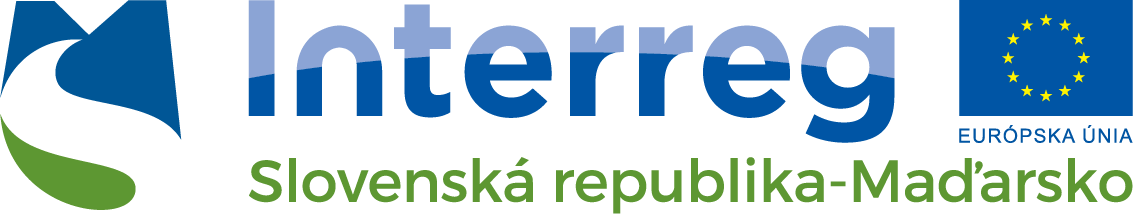 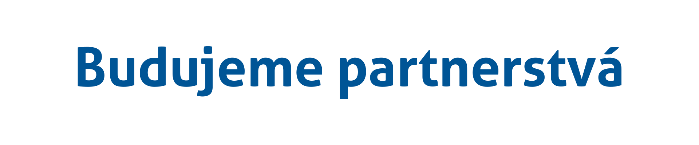 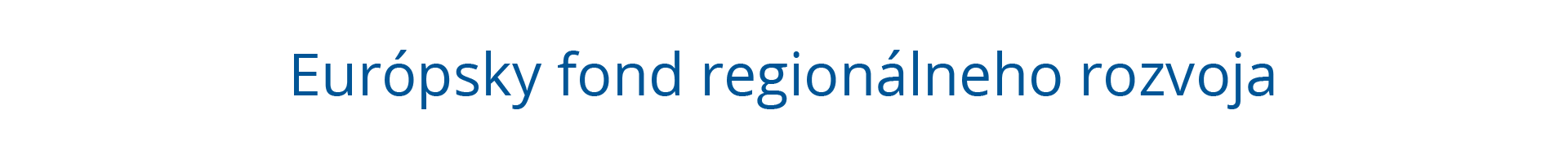 Program:
10:00: Slávnostné otvorenie v sprievode trubačov
10:10-10:30: Slávnostné príhovory
Ing. Ján Mičovský CSc., minister  pôdohospodárstva a rozvoja vidieka SR
Ing. Tomáš Čuka, generálny riaditeľ LESY SR, š. p.
RNDr. Ján Krtík, primátor mesta Levice
Mgr. Martin Bátovský, vedúci oddelenia školstva a vzdelávania mesta Levice
10:45 – 11:30 Prezentácie v konferenčnej miestnosti
Ing. František Král, projektový manažér – Predstavenie ukončeného projektu
Ing. Slávka Pavlová, vedúca lesnej školy – Ponuka lesnej školy
Mgr. Marína Debnárová, vedúca odboru komunikácie - Práca s verejnosťou v štátnom podniku LESY SR
- Prehliadka interiéru a exteriéru LŠ       
11:30 – 12:00 Priestor na diskusiu, rozhovory pre médiá                         a recepcia   
10:30 – 12:30 Súbežne prebiehajúce aktivity s deťmi ZŠ
 
Za Vašu účasť Vám vopred ďakujeme.
  
S pozdravom
Ing. Jozef Habara                                                                                              riaditeľ Odštepného závodu Levice                                                                                         Lesy Slovenskej republiky, štátny podnik
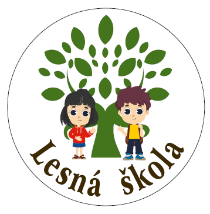 RSVP: Vašu účasť prosíme nahlásiť Ing. Slávke Pavlovej 
na tel. 0918 334 474 alebo správou na slavka.pavlova@lesy.sk
do 25. mája 2021. Počet účastníkov je obmedzený.
Počas podujatia budú vyhotovované fotografie, ktoré budú využité a zverejnené v rámci projektu s názvom „Lesníci pre zvýšenie environmentálneho povedomia verejnosti“.
„Obsah tejto pozvánky nereprezentuje oficiálne stanovisko Európskej únie.“
„Projekt je spolufinancovaný Európskou úniou z prostriedkov Európskeho fondu regionálneho rozvoja.“